Discussiekaarten loopbaan van het geloof
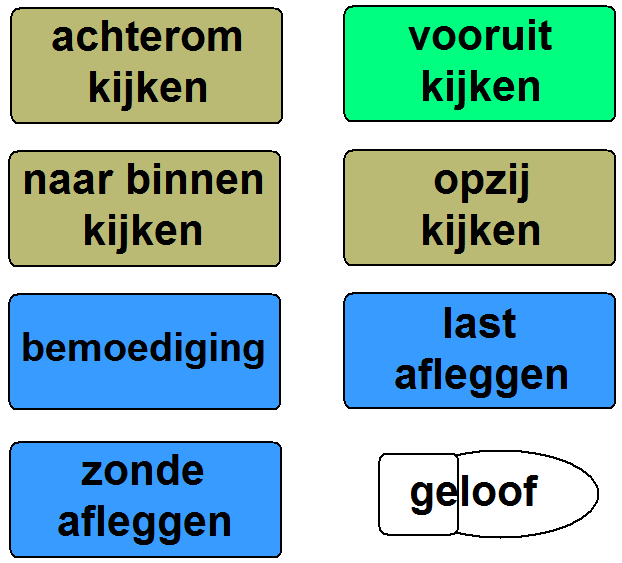